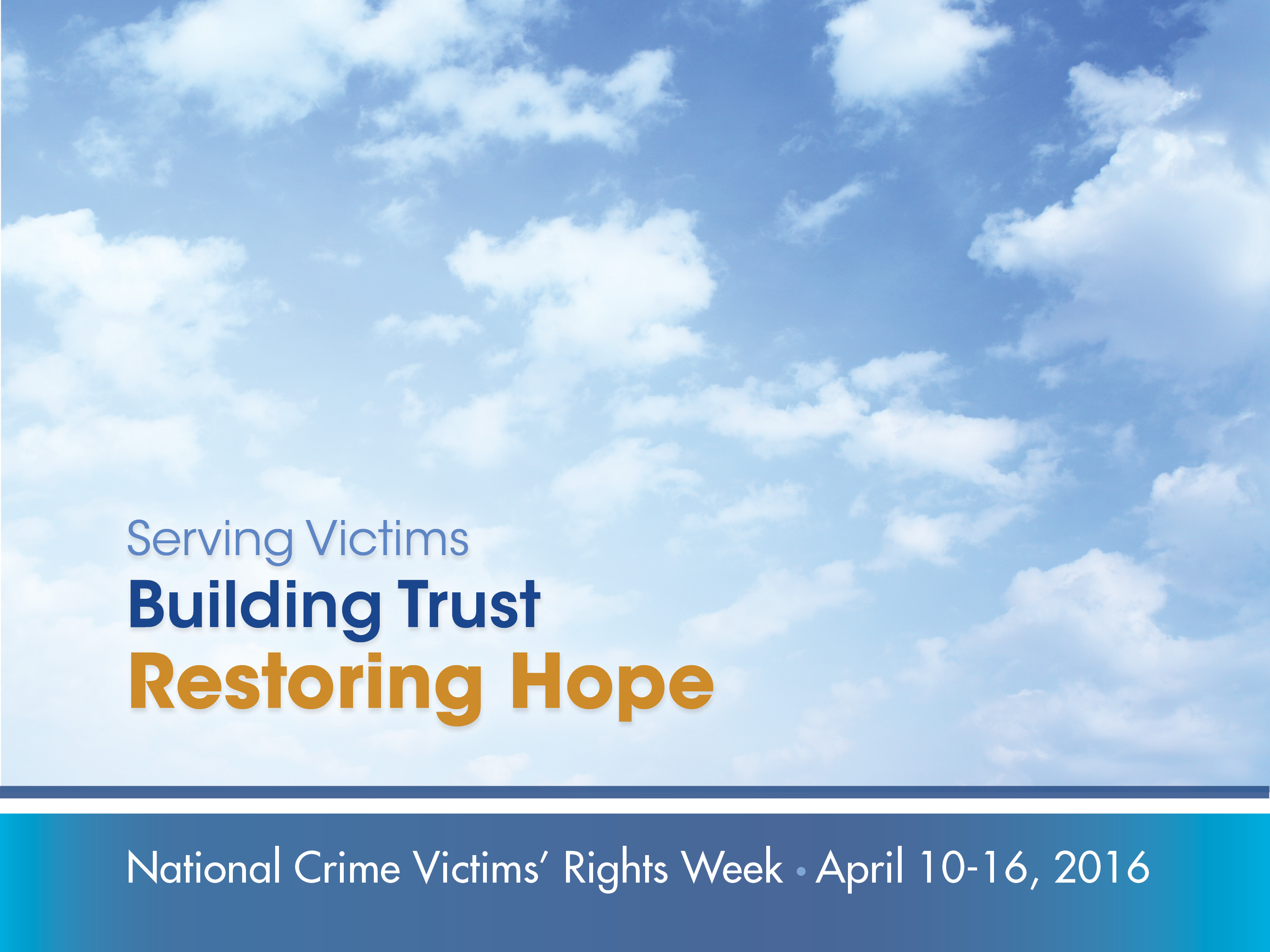 [Title]
[Your Name][Your Organization][Name of Event][Date]
[Content Slide]
Bullet
Bullet
Bullet
Bullet